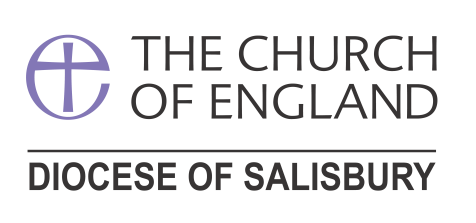 2023 DAC AWARDS

Presented by

The Rt Revd Andrew Rumsey, Bishop of Ramsbury
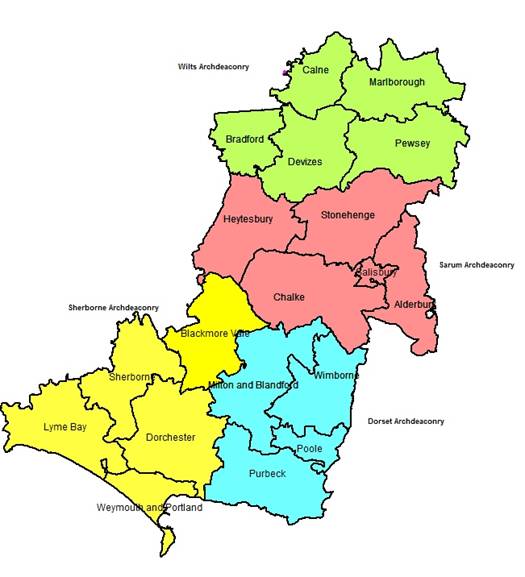 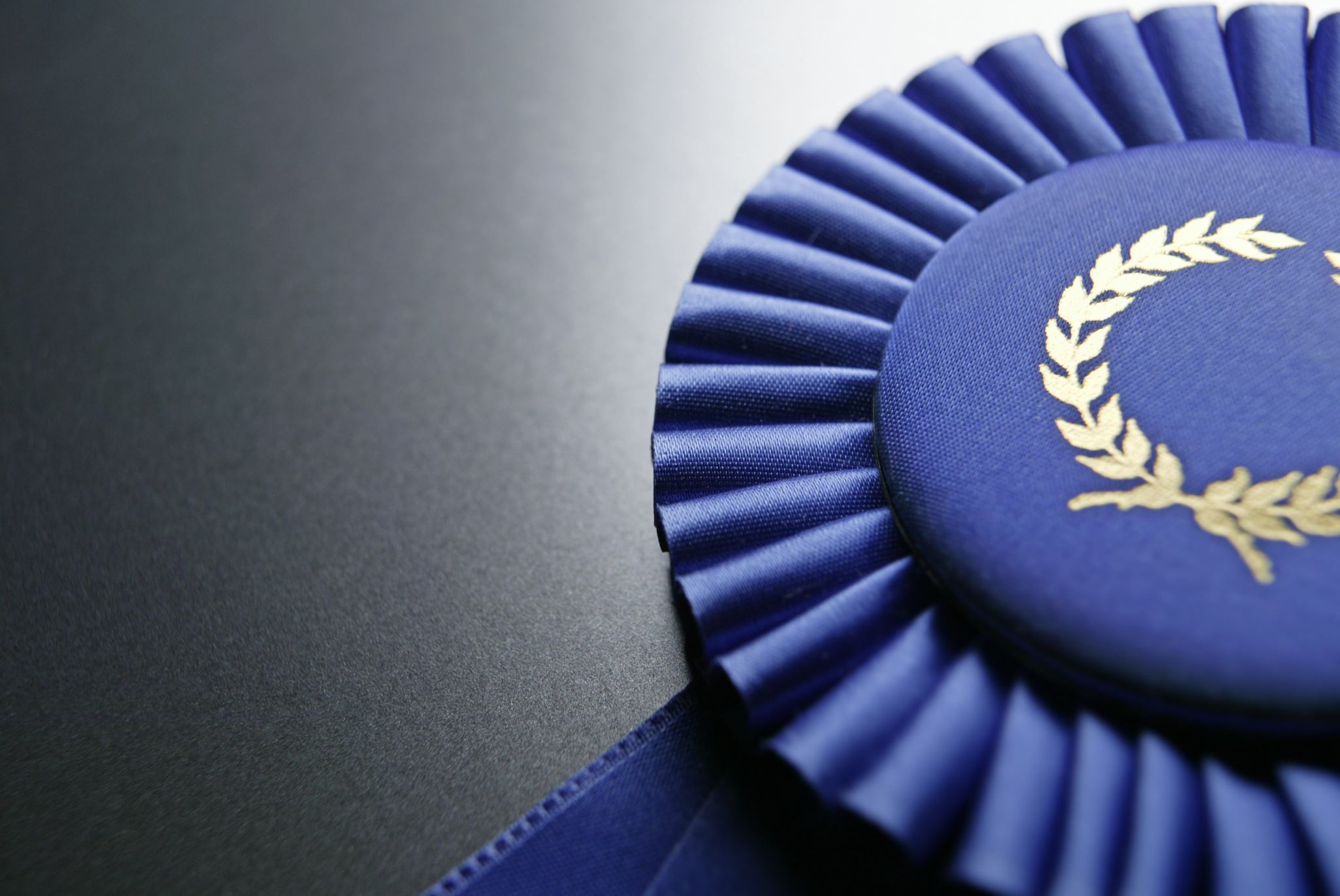 Innovation Award
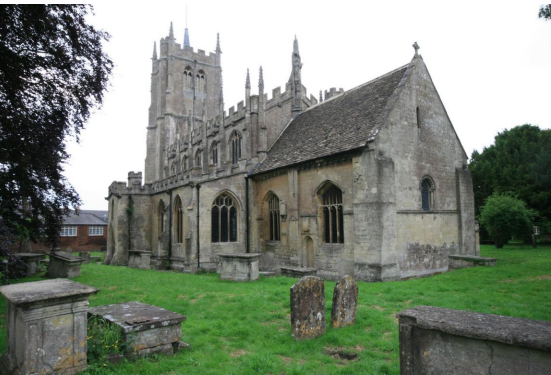 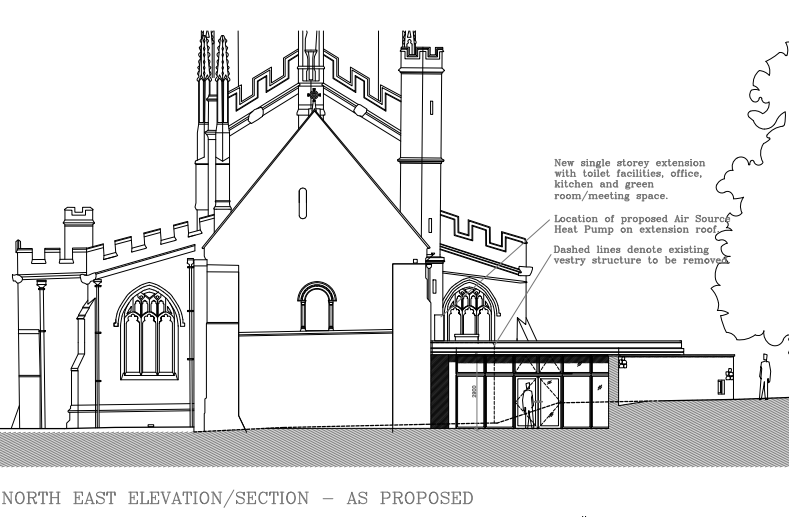 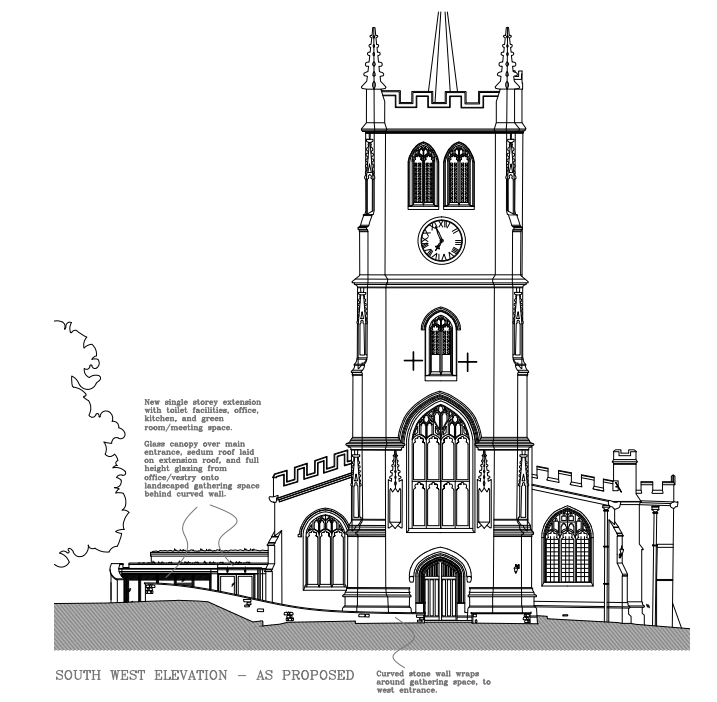 Innovation Award – Winner

Devizes, St Mary – 
Single storey extension & re-ordering
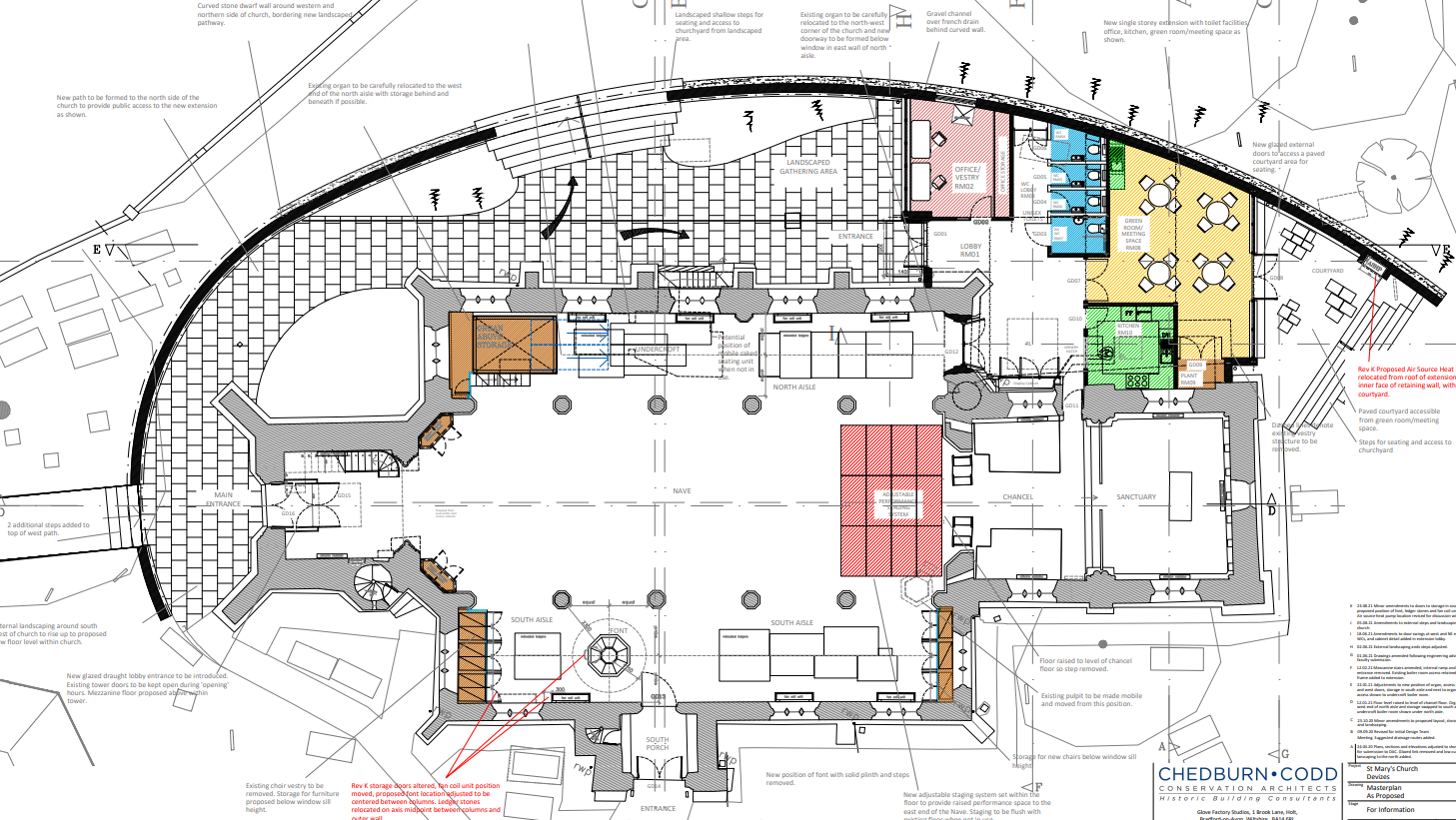 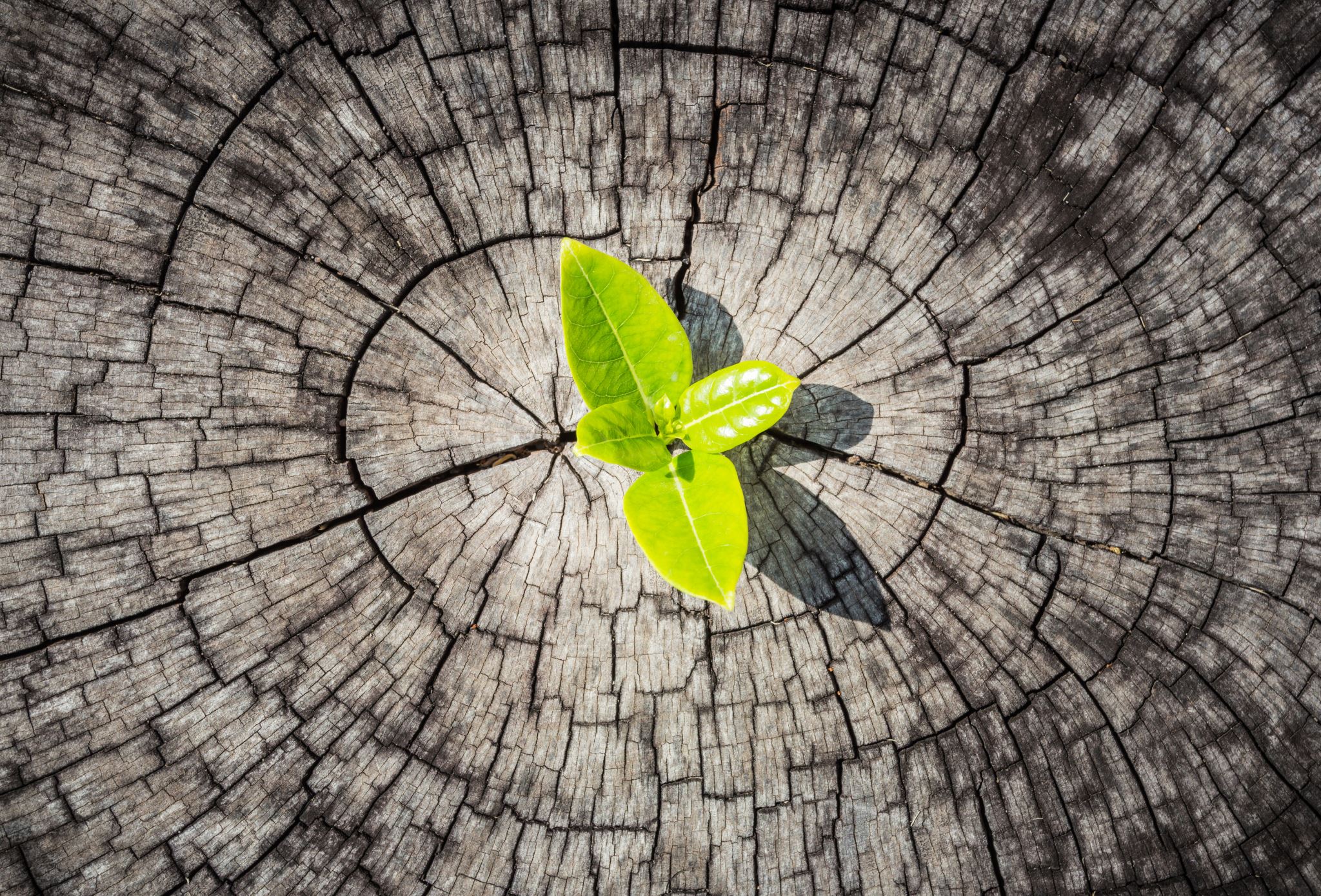 Environment Award
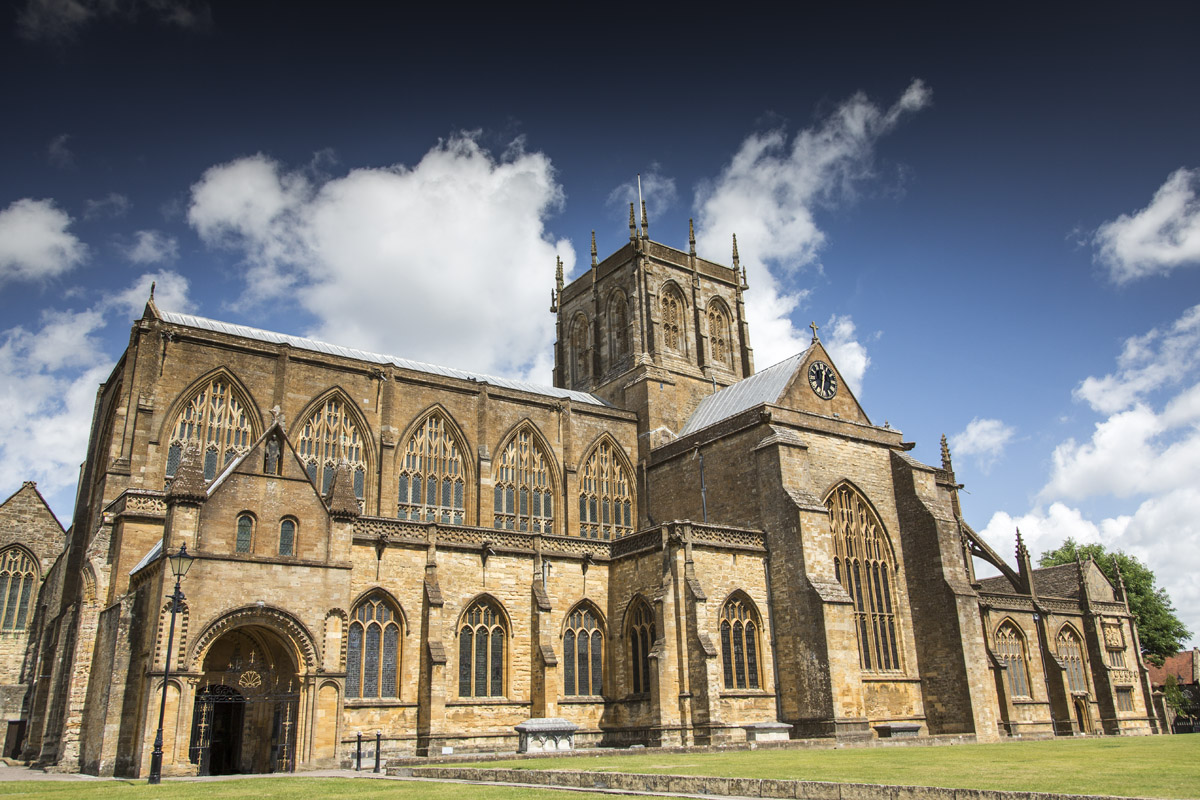 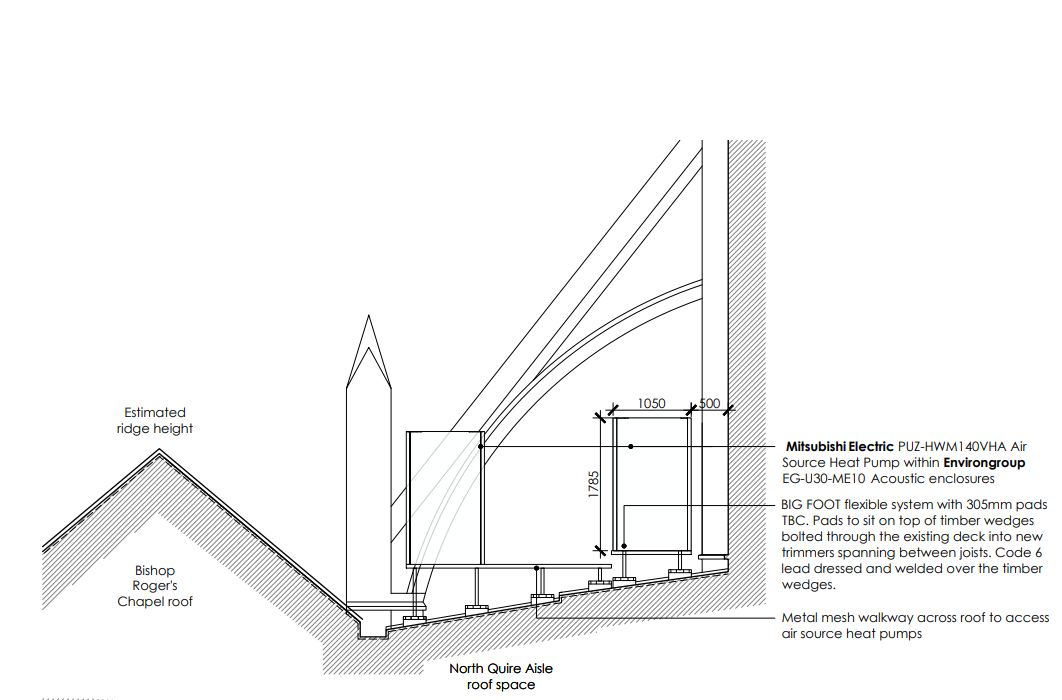 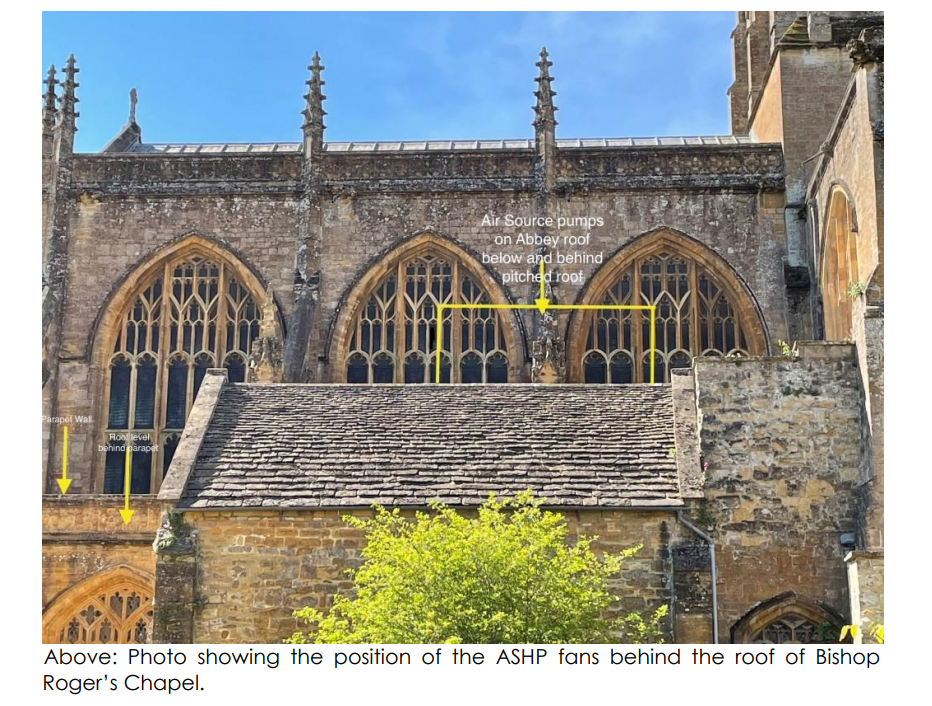 Environment Award – Runner Up
Sherborne, Abbey Church of St Mary – 
Replacement of gas boiler with air source heat pump
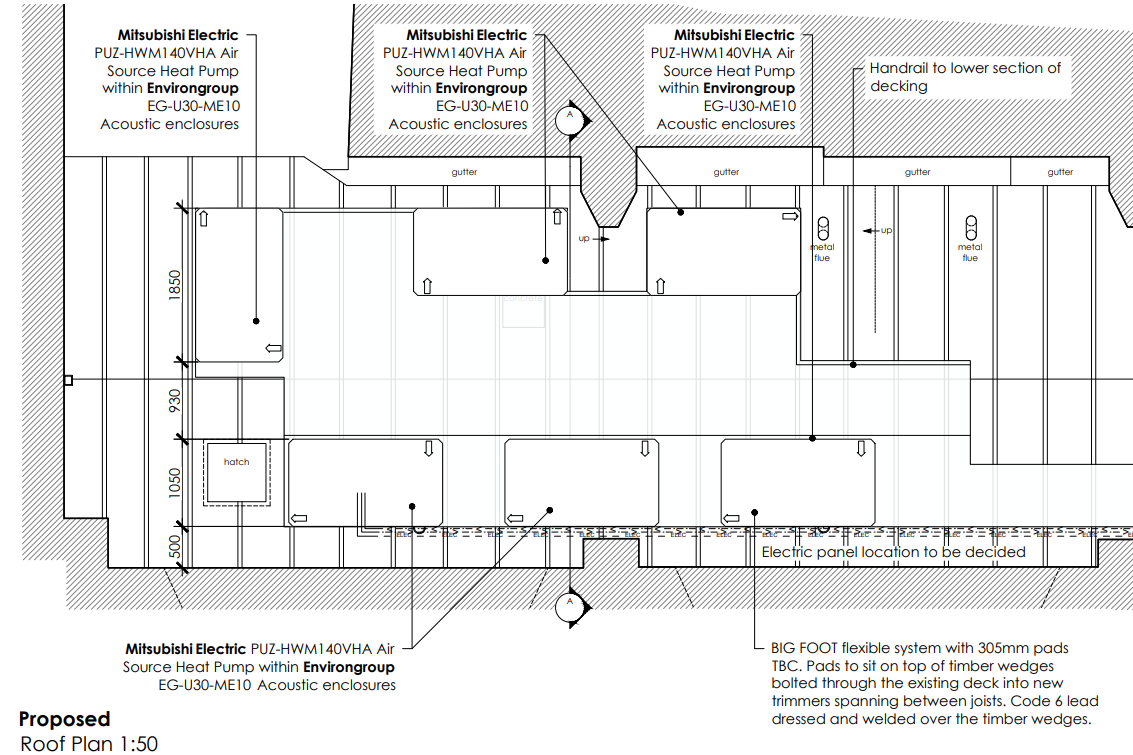 Environment Award – 
Runner Up
Sherborne, Abbey Church of St Mary – Replacement of gas boiler with air source heat pump
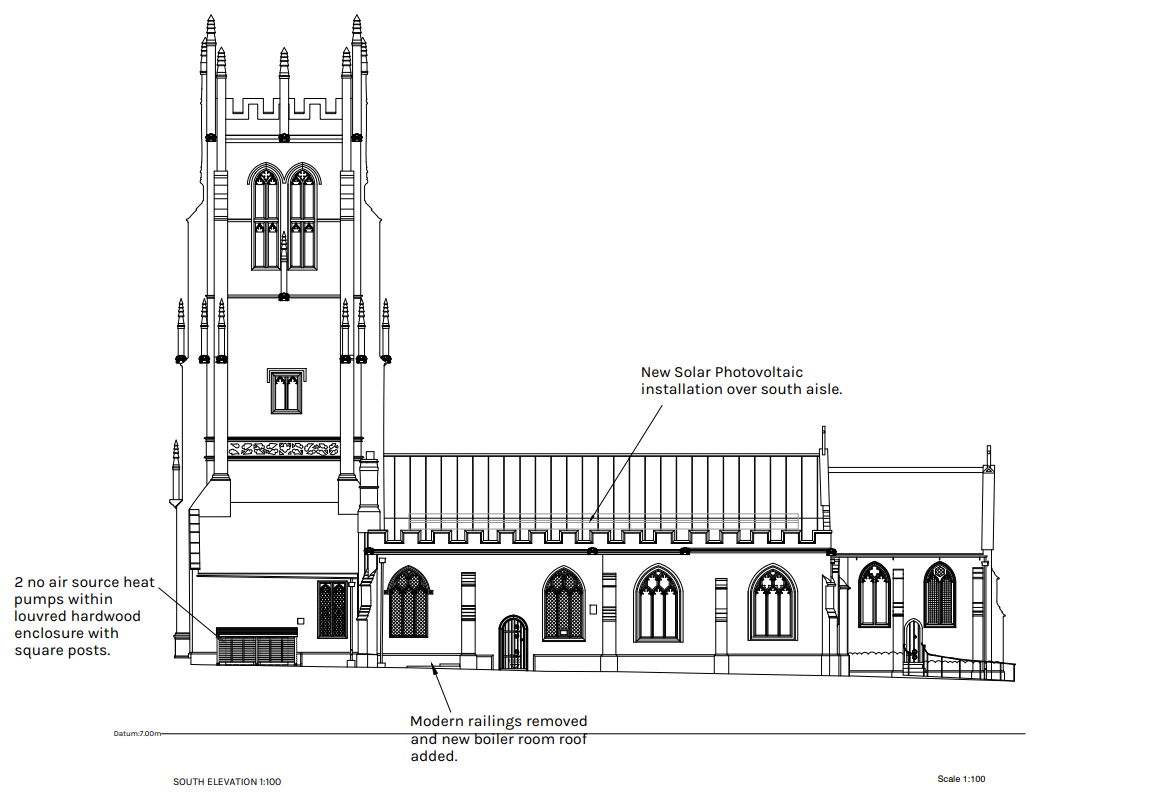 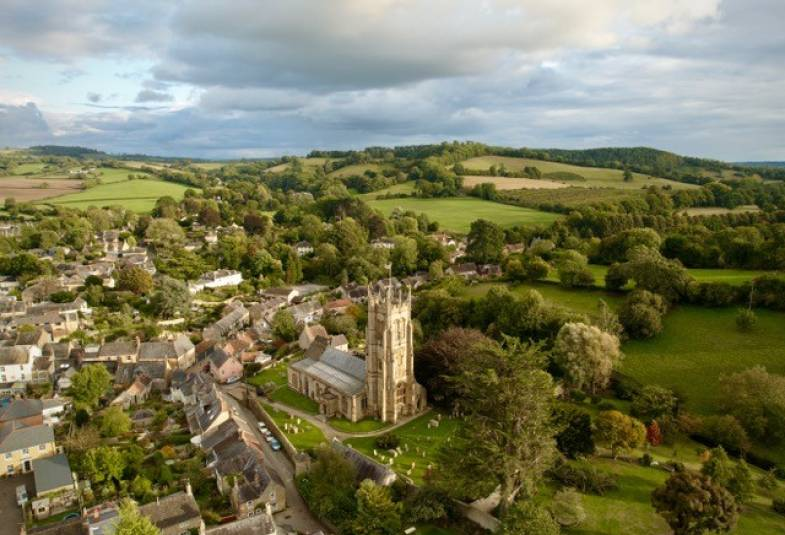 Environment Award – Winner

Beaminster, St Mary – 
Installation of solar panels & air source heat pump
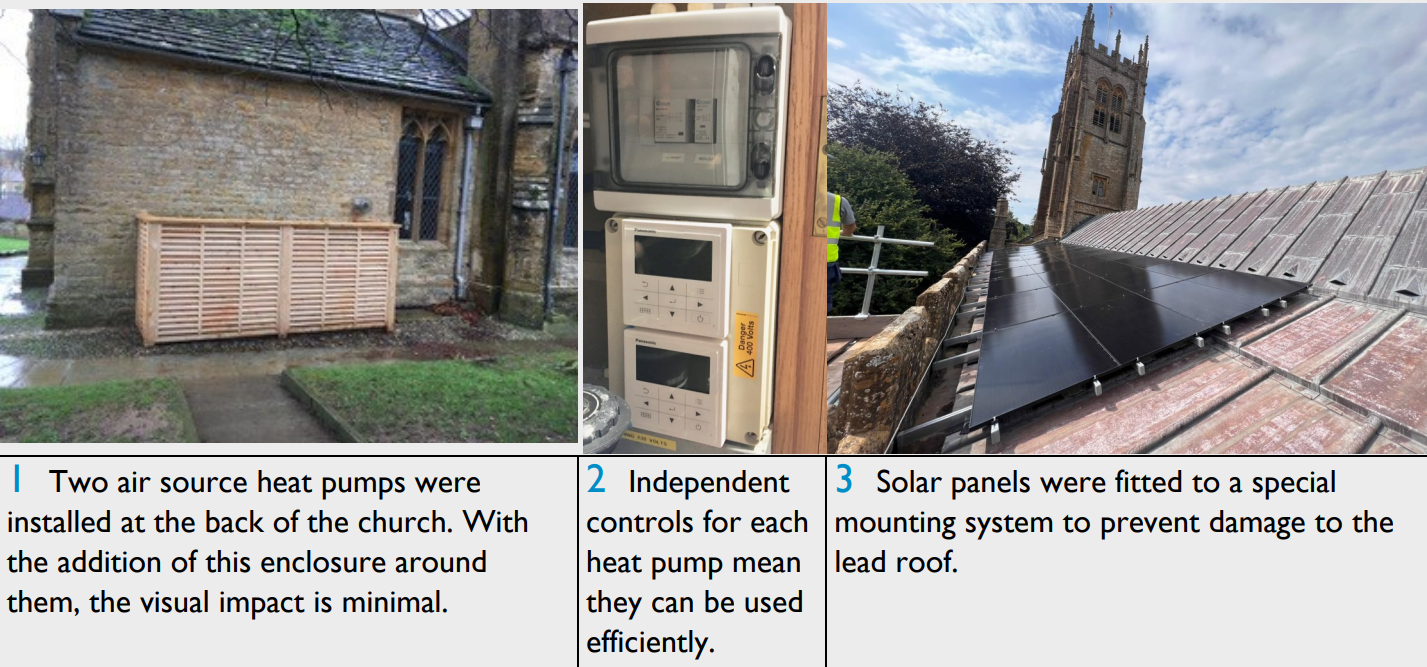 Environment Award – Winner

Beaminster, St Mary – 
Installation of solar panels & air source heat pump
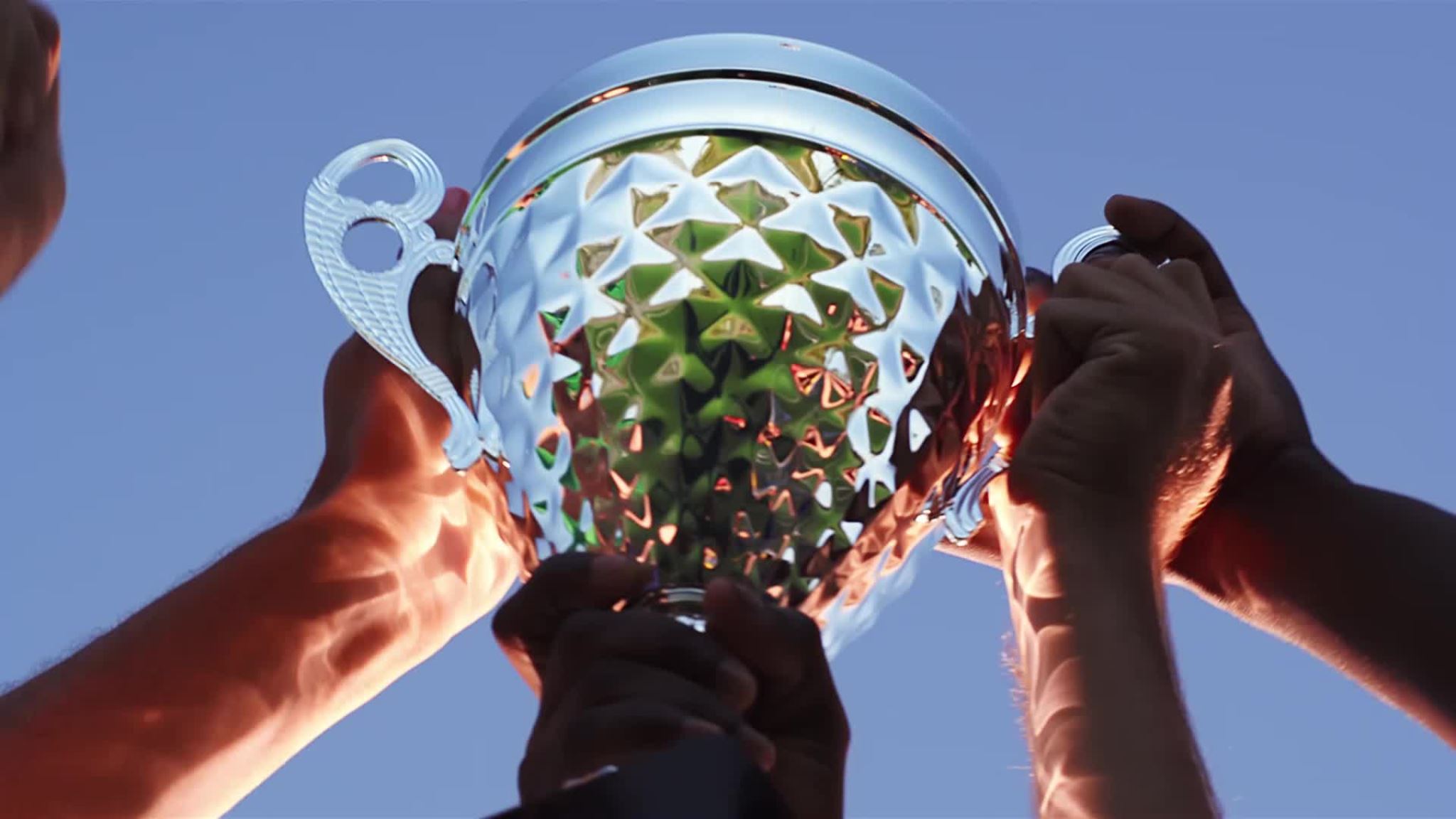 Conservation Award
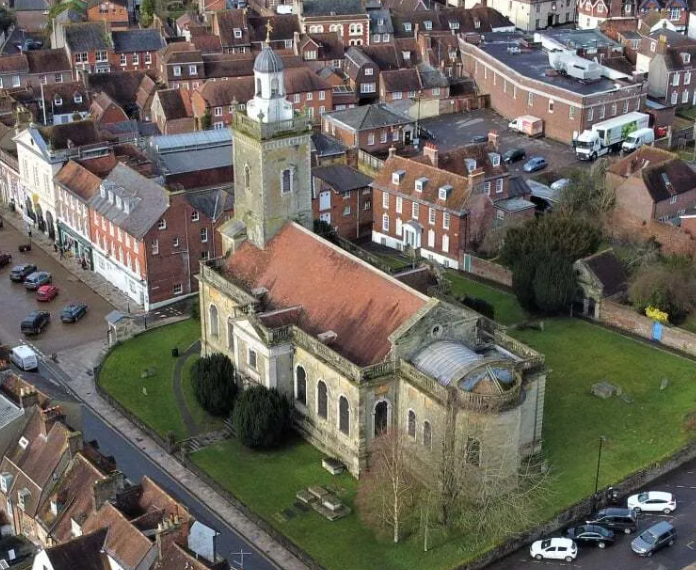 Conservation Award – Runner Up

Blandford Forum, St Peter & St Paul – Repairs to high level masonry, internal plasterwork & insulation
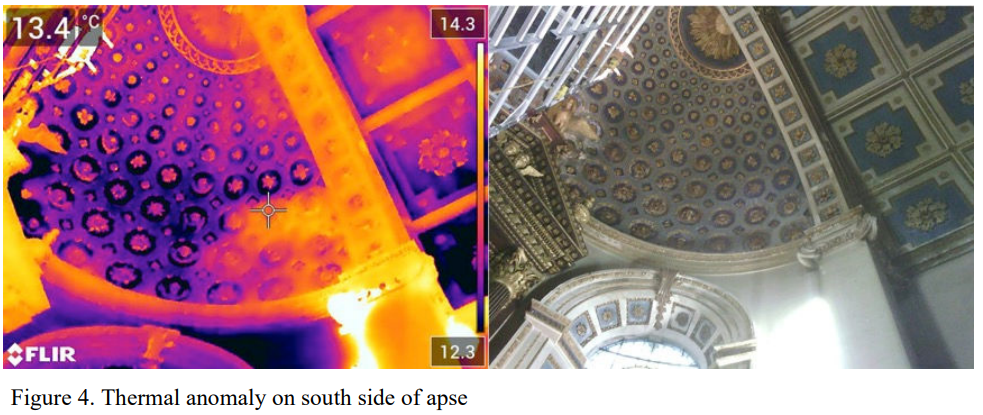 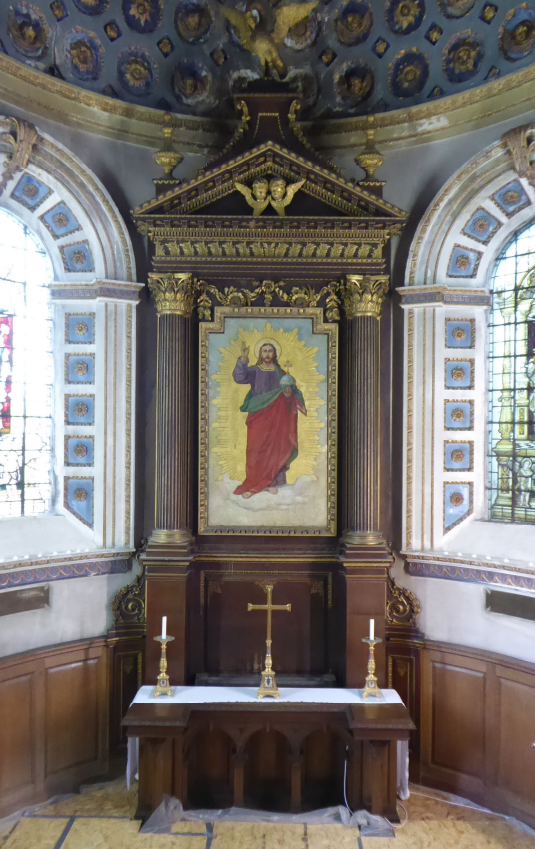 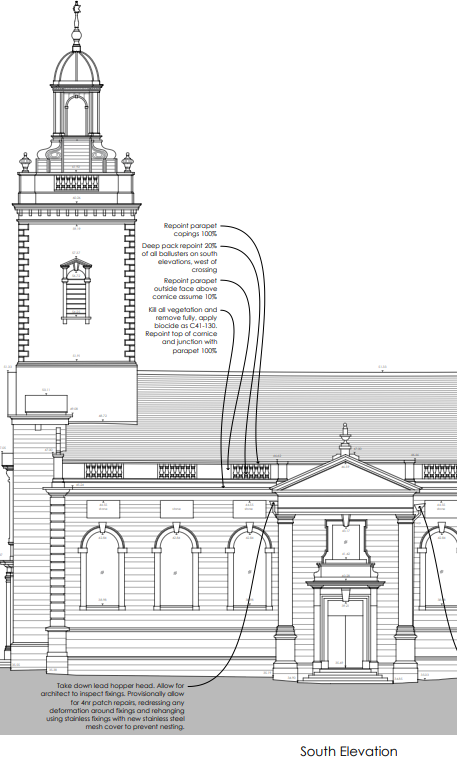 Conservation Award – Runner Up

Blandford Forum, St Peter & St Paul – Repairs to high level masonry, internal plasterwork & insulation
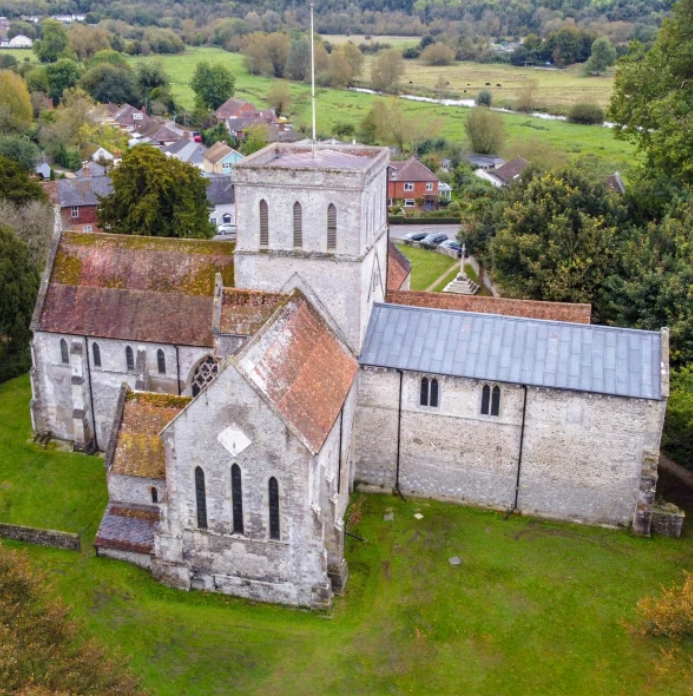 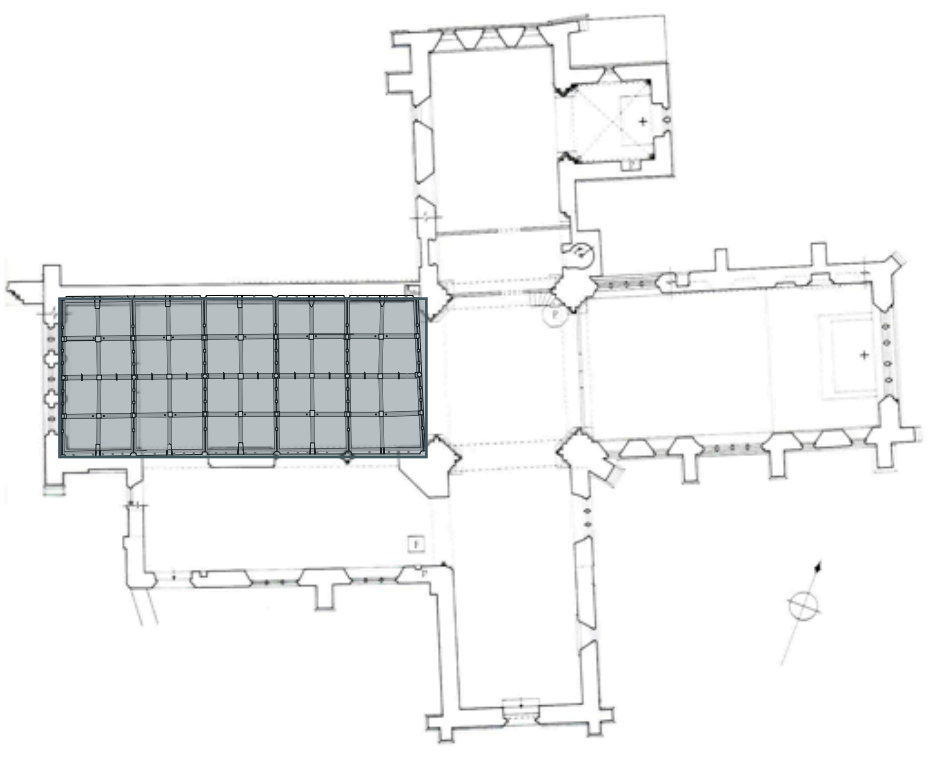 Conservation Award – Winner
Amesbury, St Mary & St Melor – New oak carvings within nave roof
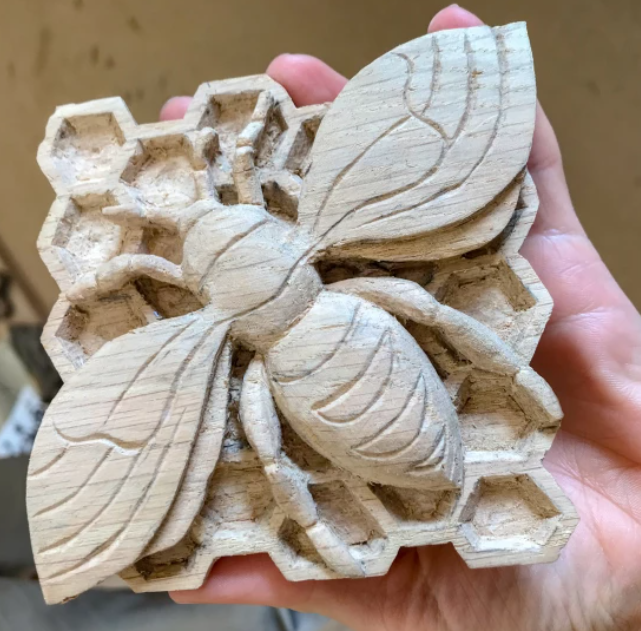 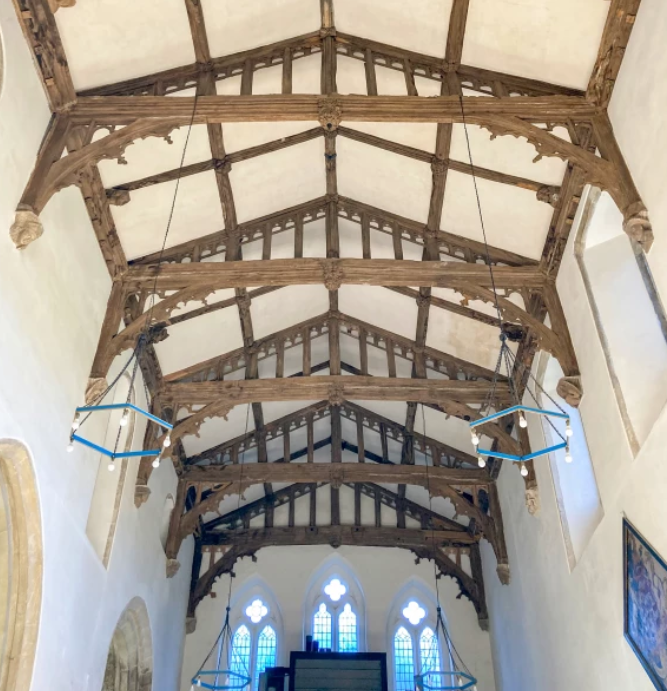 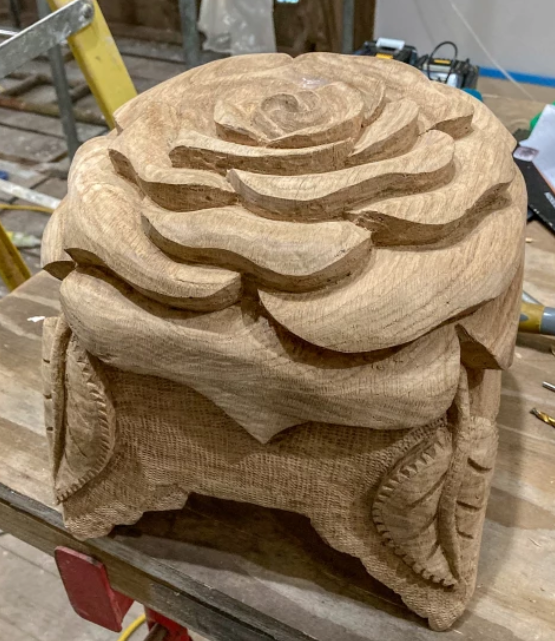 Conservation Award – Winner

Amesbury, St Mary & St Melor – 
New oak carvings within nave roof
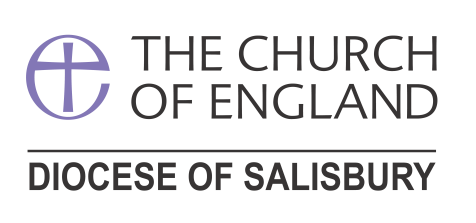